МБОУ «СОШ  №3 городского округа 
город Волгореченск Костромской области»
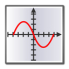 Координатная плоскость
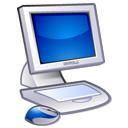 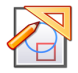 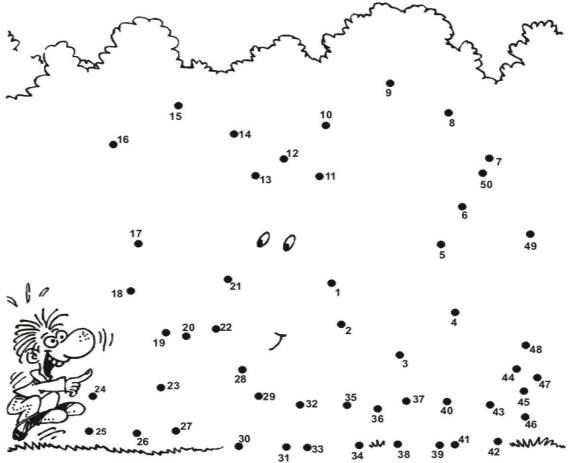 Казакова Елена Евгеньевна, 
учитель  математики и информатики
Урок №3
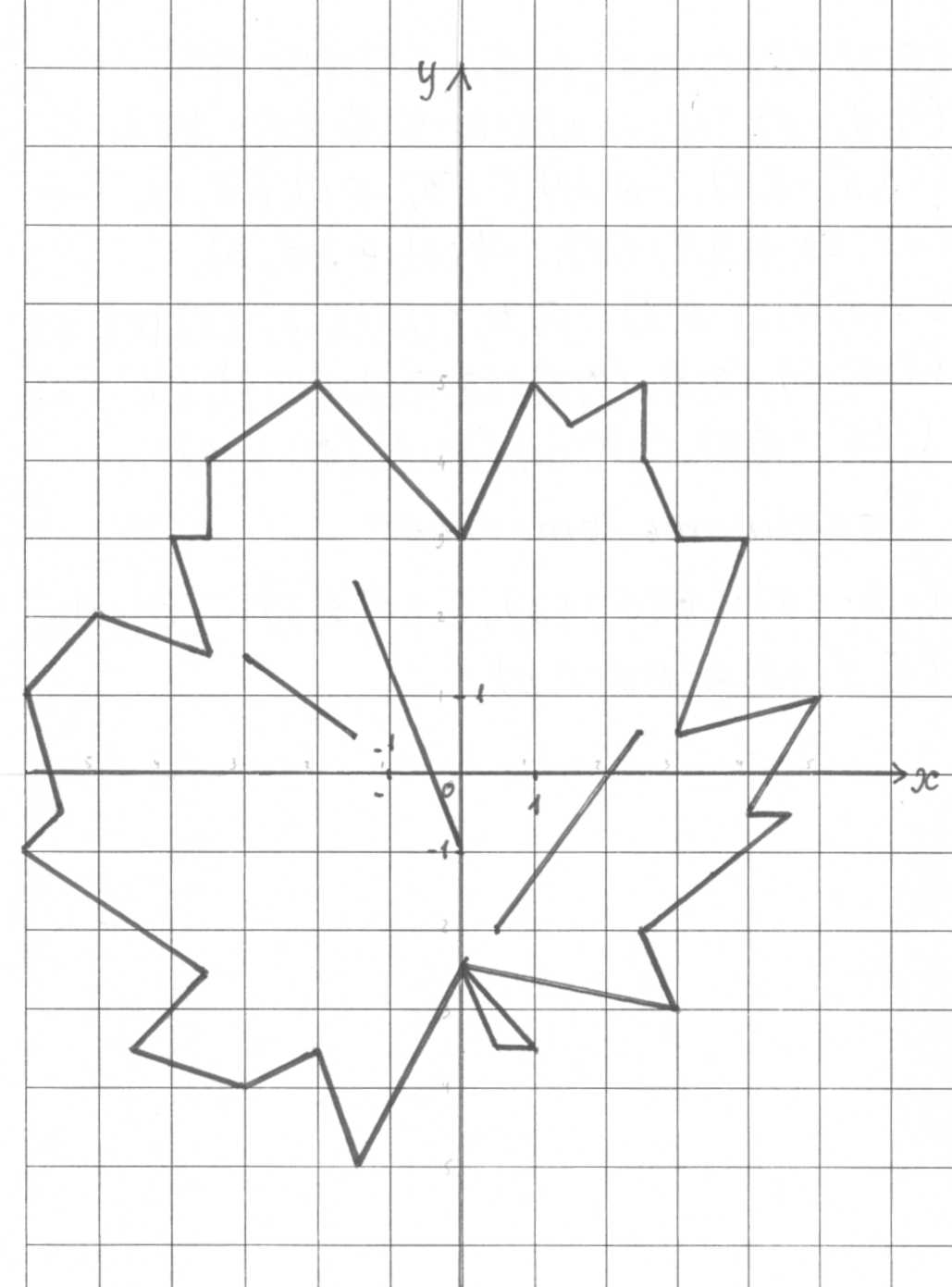 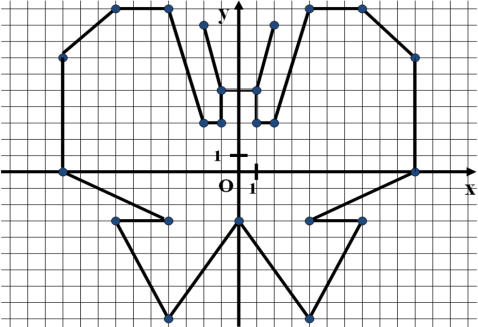 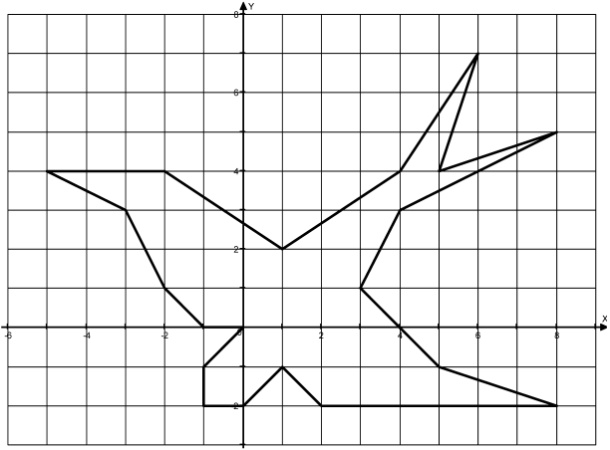 у
5
4
3
2
1
х
-8   -7    -6   -5   -4  -3   -2   -1     0   1    2    3    4    5    6     7    8    9
-1
-2
-3
-4
Назовите координаты точек пересечения сторон прямоугольника с осями координат
?
?
?
?
Работа по учебнику
стр. 246, №1407
стр. 246 №1399
стр. 248, №1414
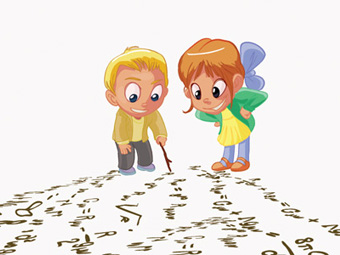 Домашнее задание
стр. 249 №1416, №1420 + творческое домашнее задание «Конкурс художников».
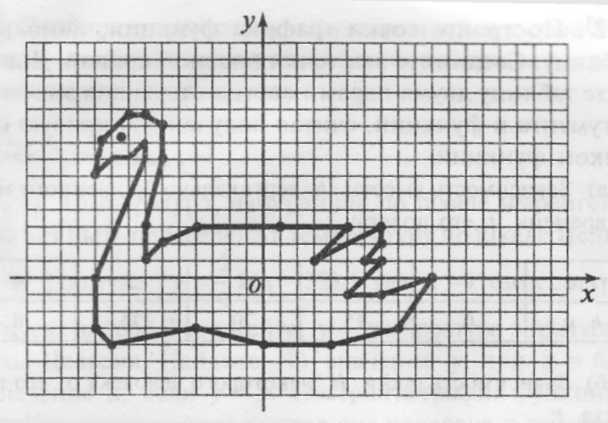 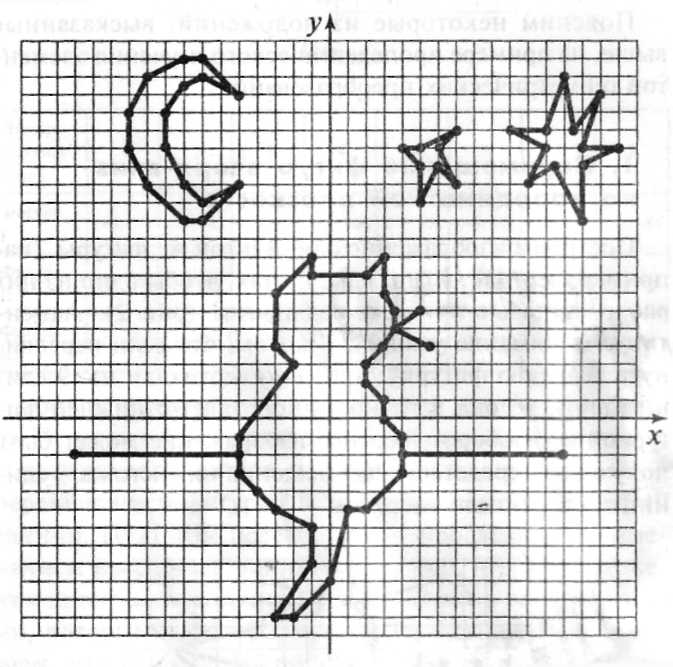 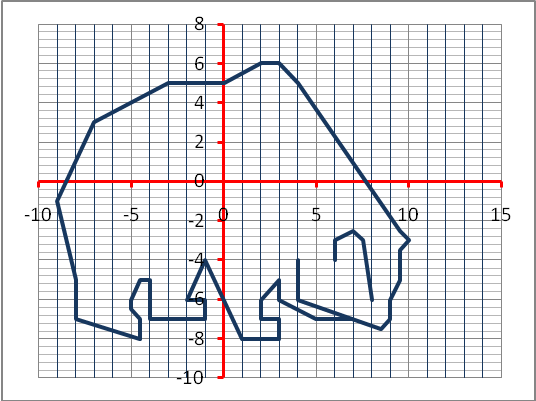 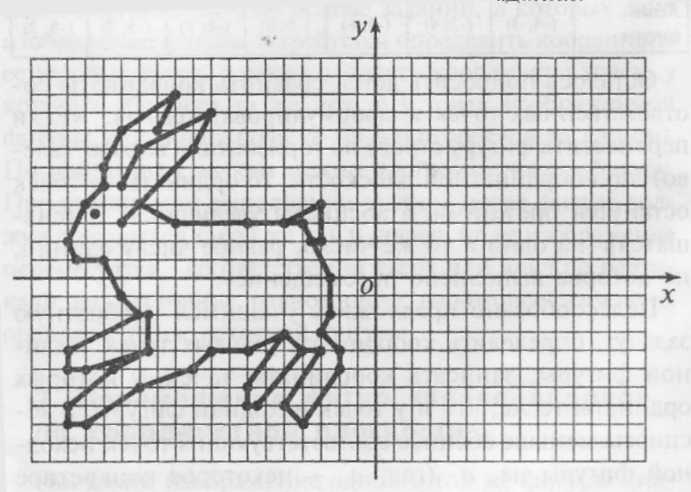 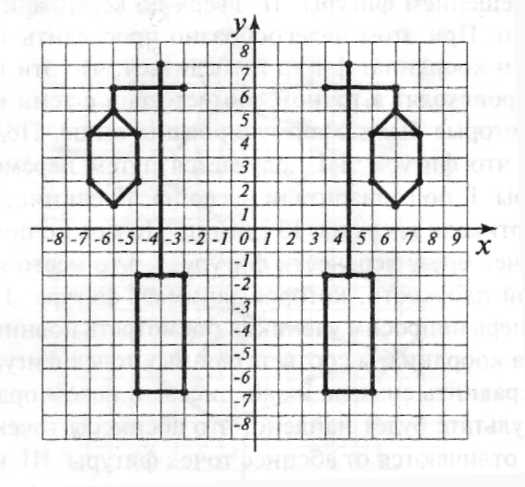